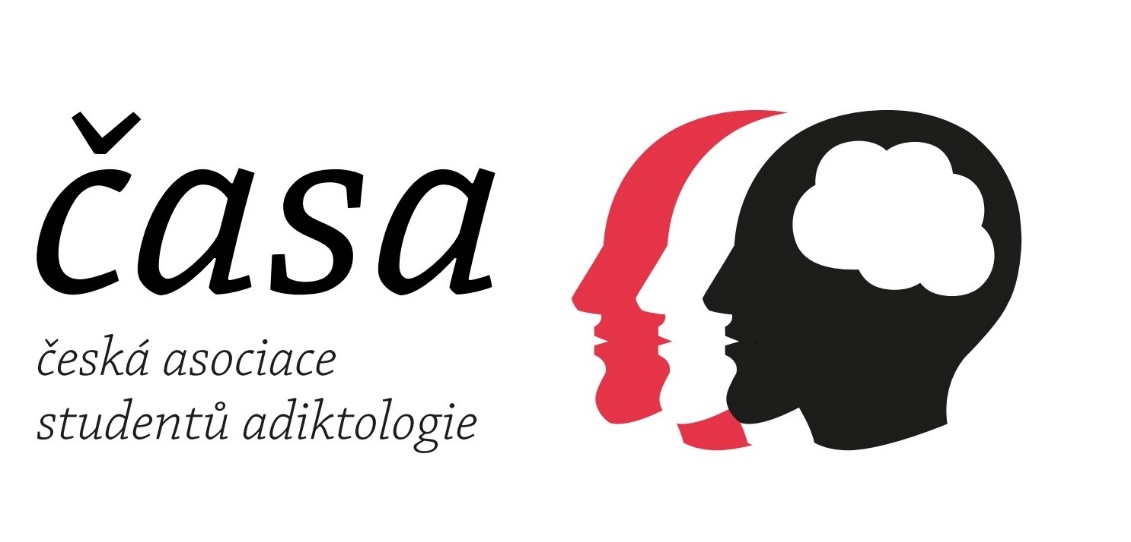 Kdo jsme
Česká asociace studentů adiktologie, z. s. je univerzitním spolkem studentů adiktologie působící na území České republiky a pracující na základě dobrovolnosti.
Naše cíle
Mezi naše hlavní cíle patří sdružování studentů adiktologie a pomáhání jim ve studiu a profesním uplatnění, spolupracování s akademickou obcí a profesionálními pracovníky v adiktologických službách v České republice i v zahraničí a propagace samotného oboru.
Naše poslání
Naším posláním je zastupovat potřeby a zájmy adiktologických studentů. Snažíme se neustále rozvíjet naše činnost a akce. Chceme tak poskytnout studentům možnost růstu jak profesionálně, tak osobně. Poskytujeme prostor se učit, sdílet mezi sebou navzájem a spolupracovat s akademiky a odborníky. Snažíme se zvýšit povědomí o zásadách adiktologie, snížit o ní mylné představy a integrovat adiktologické koncepty do společnosti.
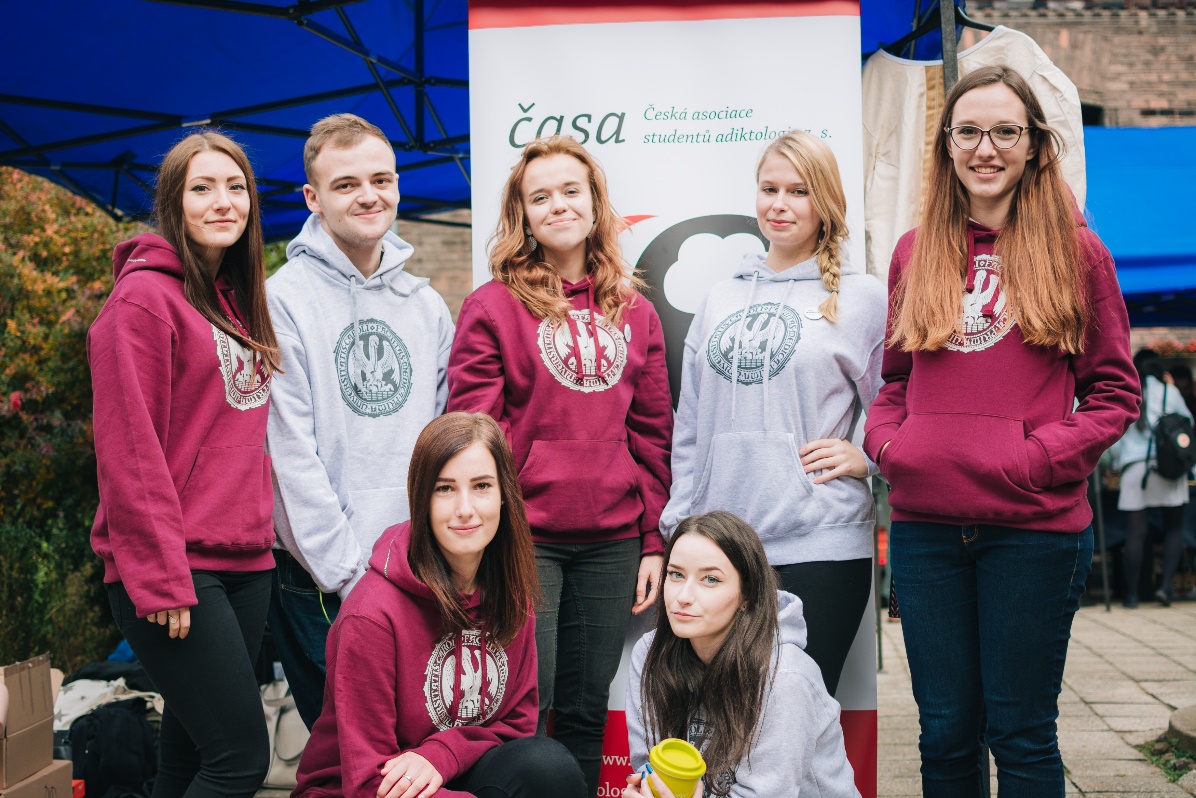 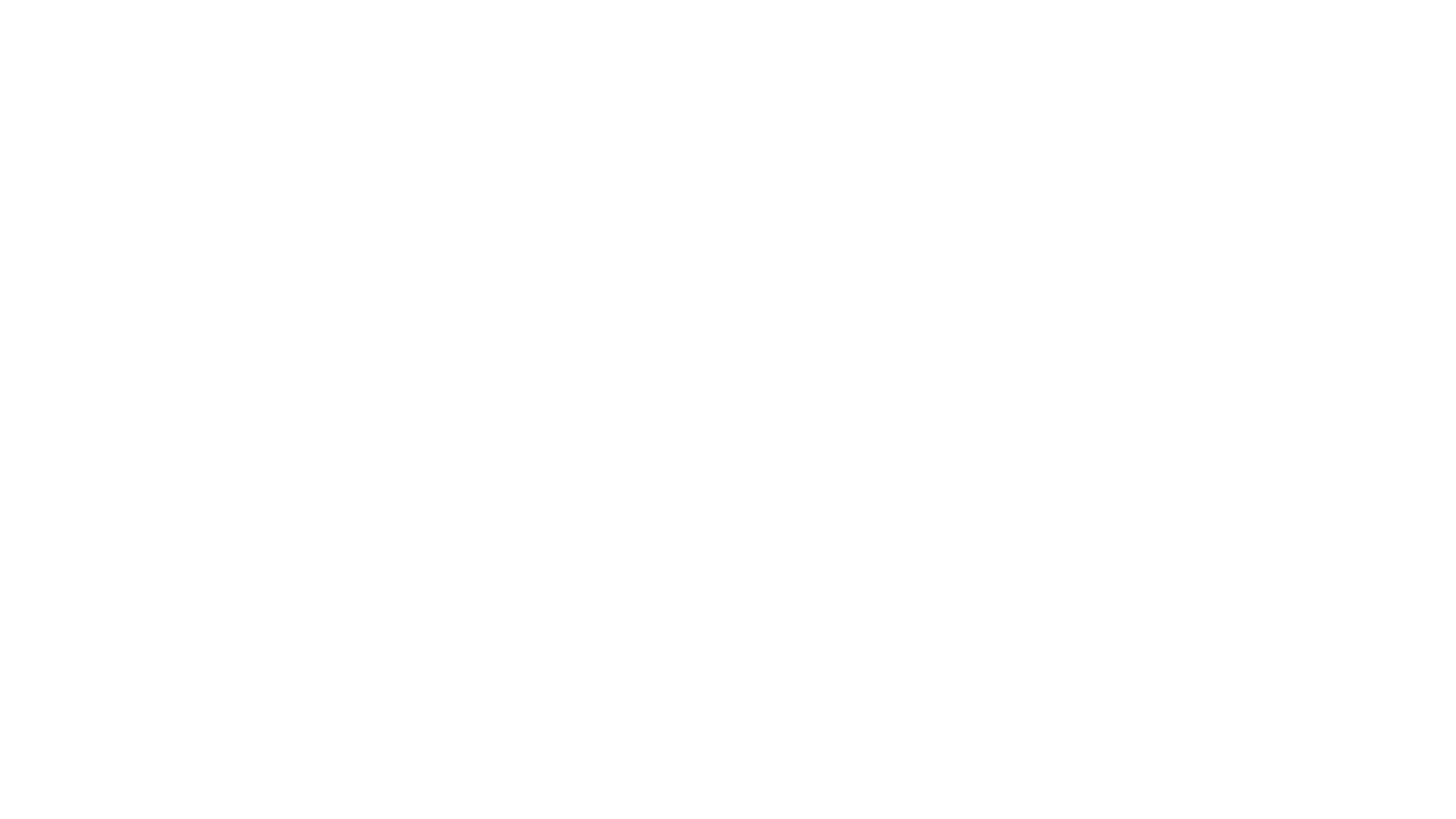 Přehled akcí
Nové logo
Nový časák 
Benefiční kalendář
Adibeseda s MUDr. Nešporem
Jednička na startu
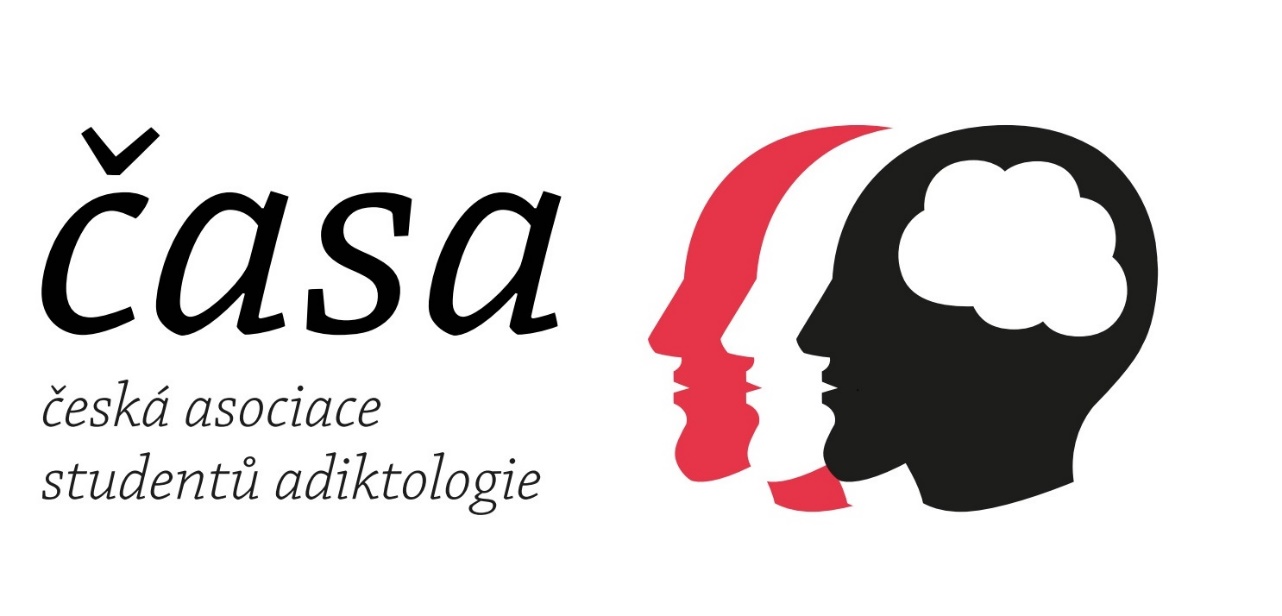 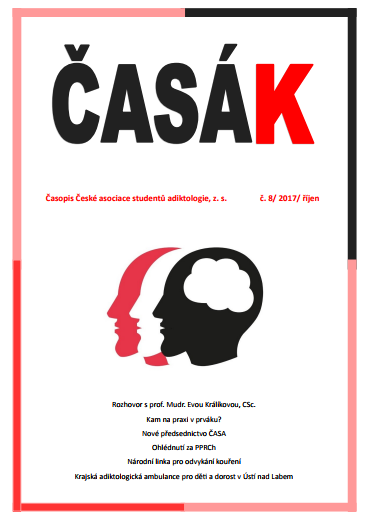 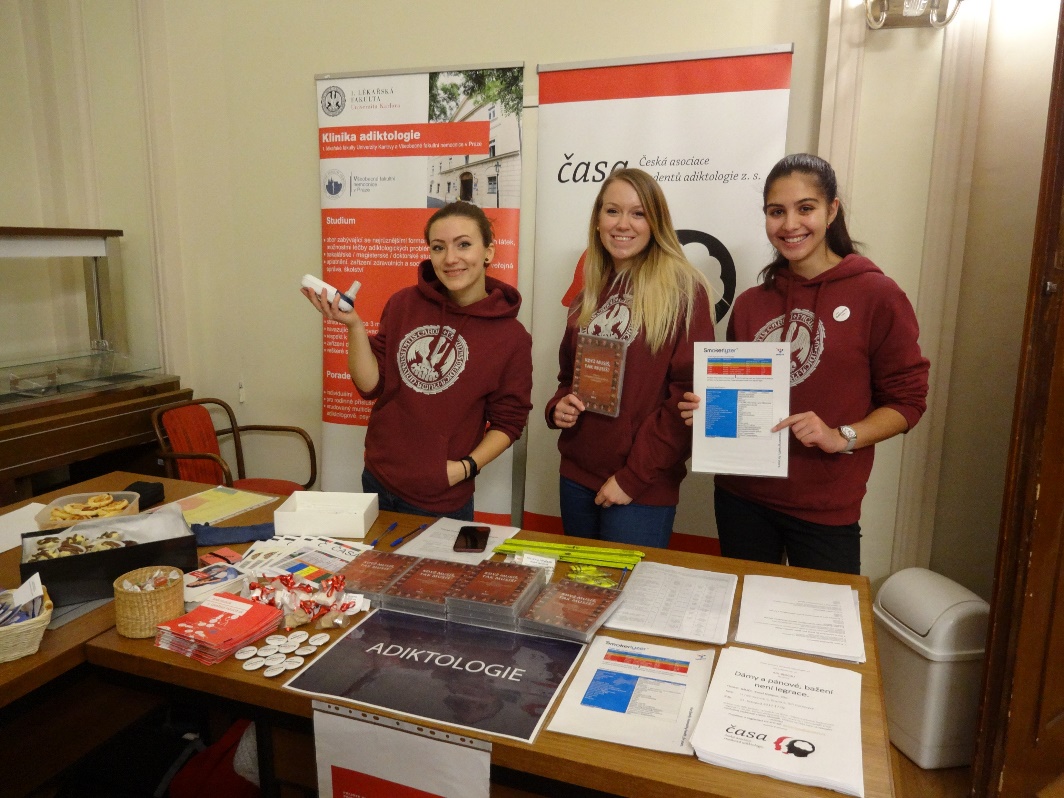 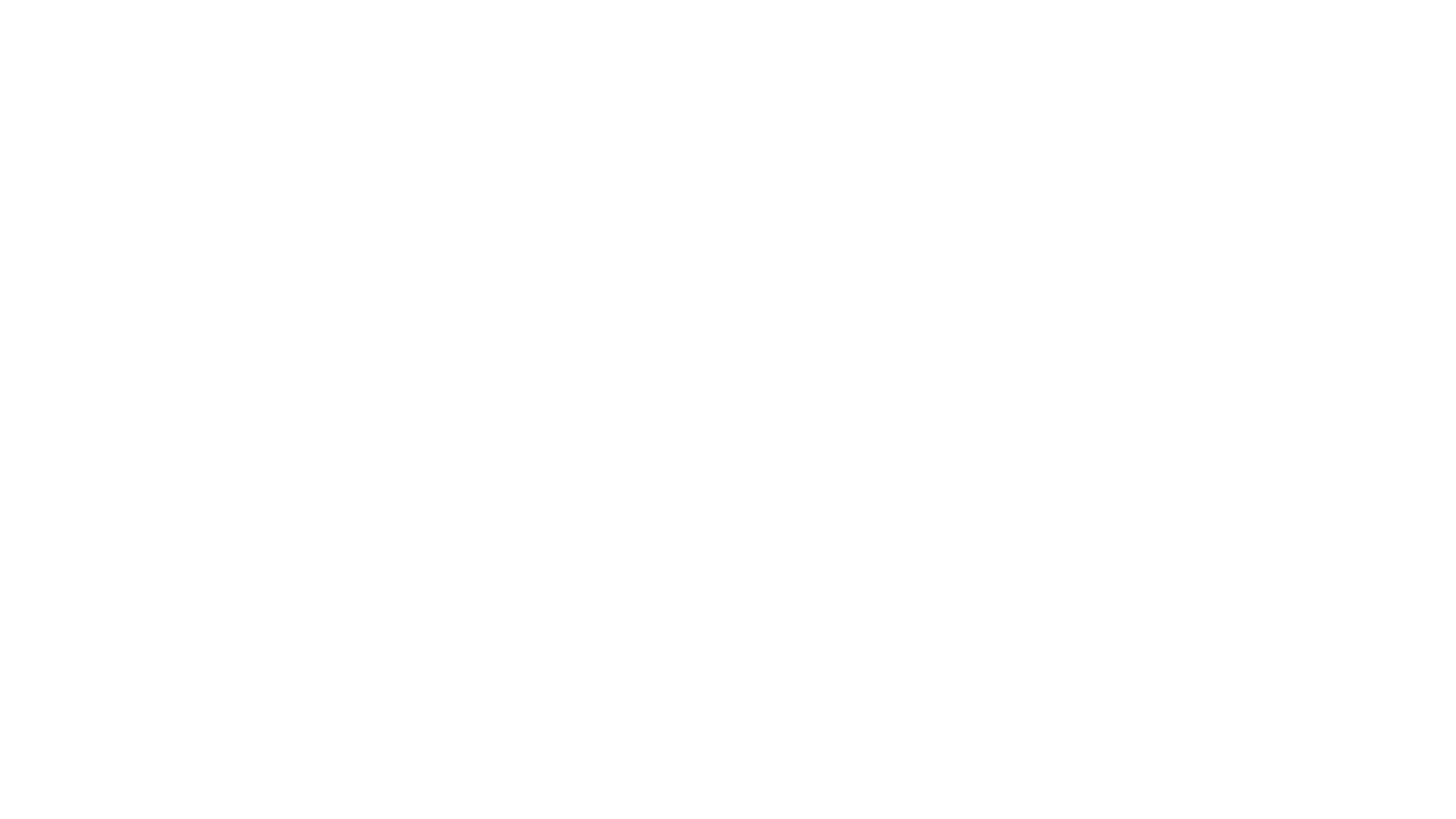 Přehled akcí
Týden vědy a techniky
Mikuláš v Apolináři 
Účast na dni otevřených dveří
Tvorba infografiky
Majáles
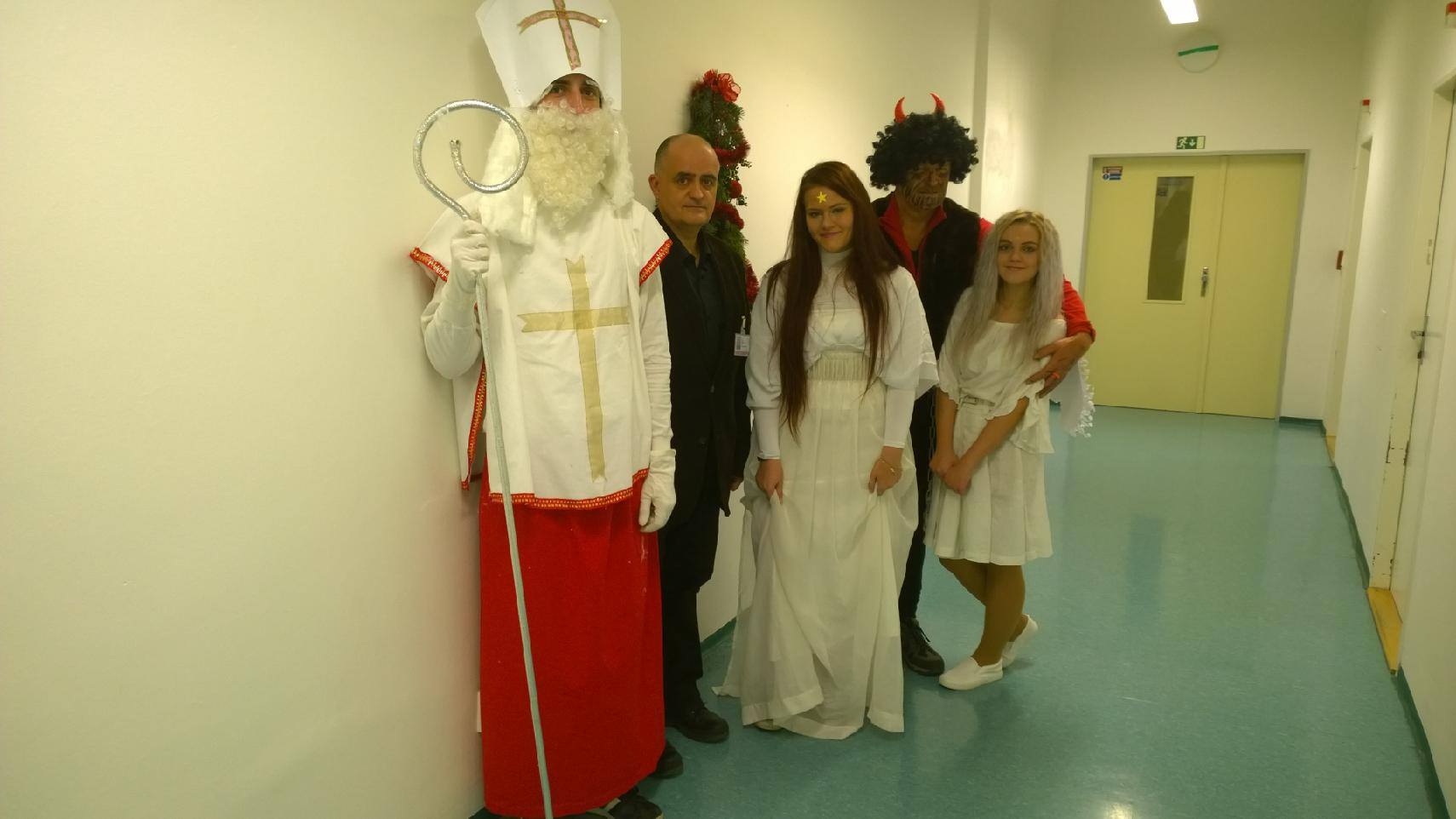 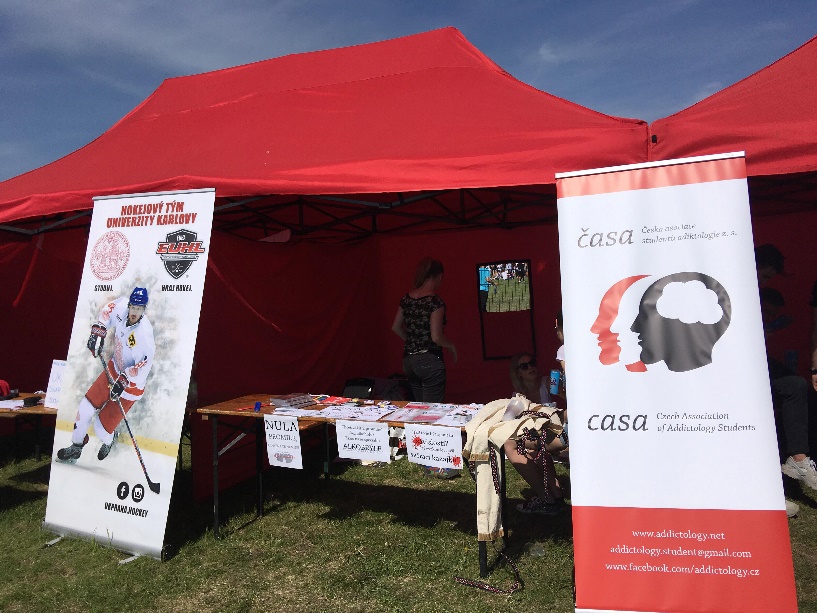 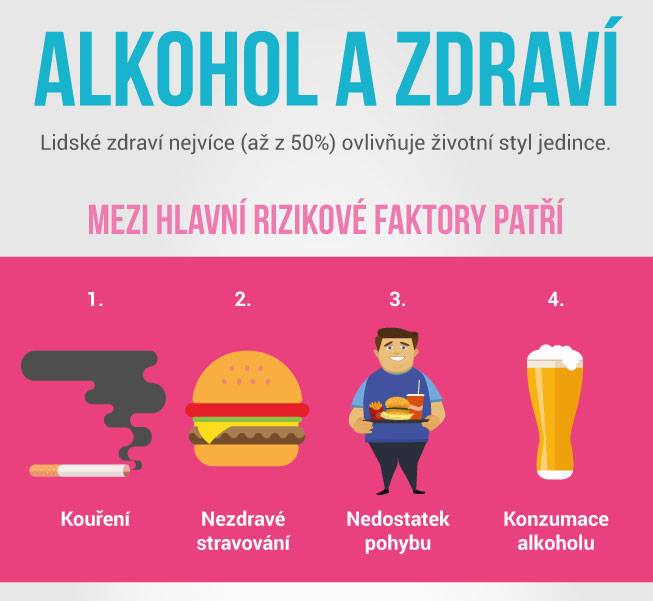 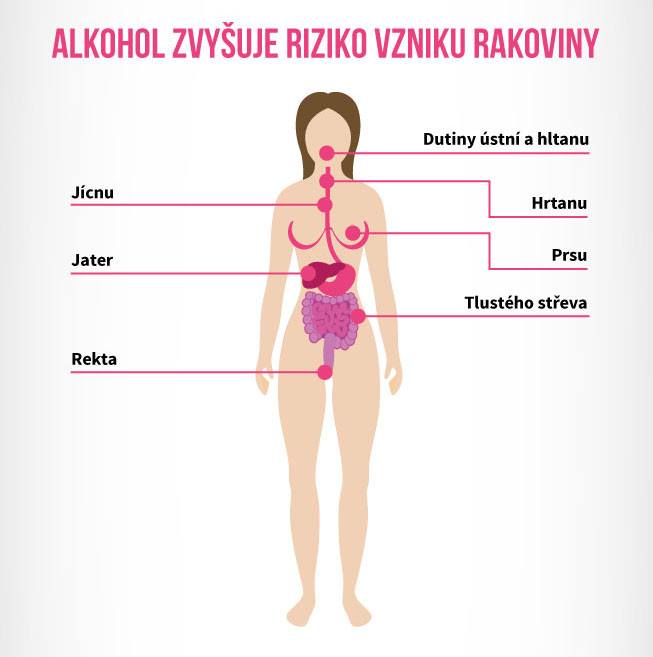 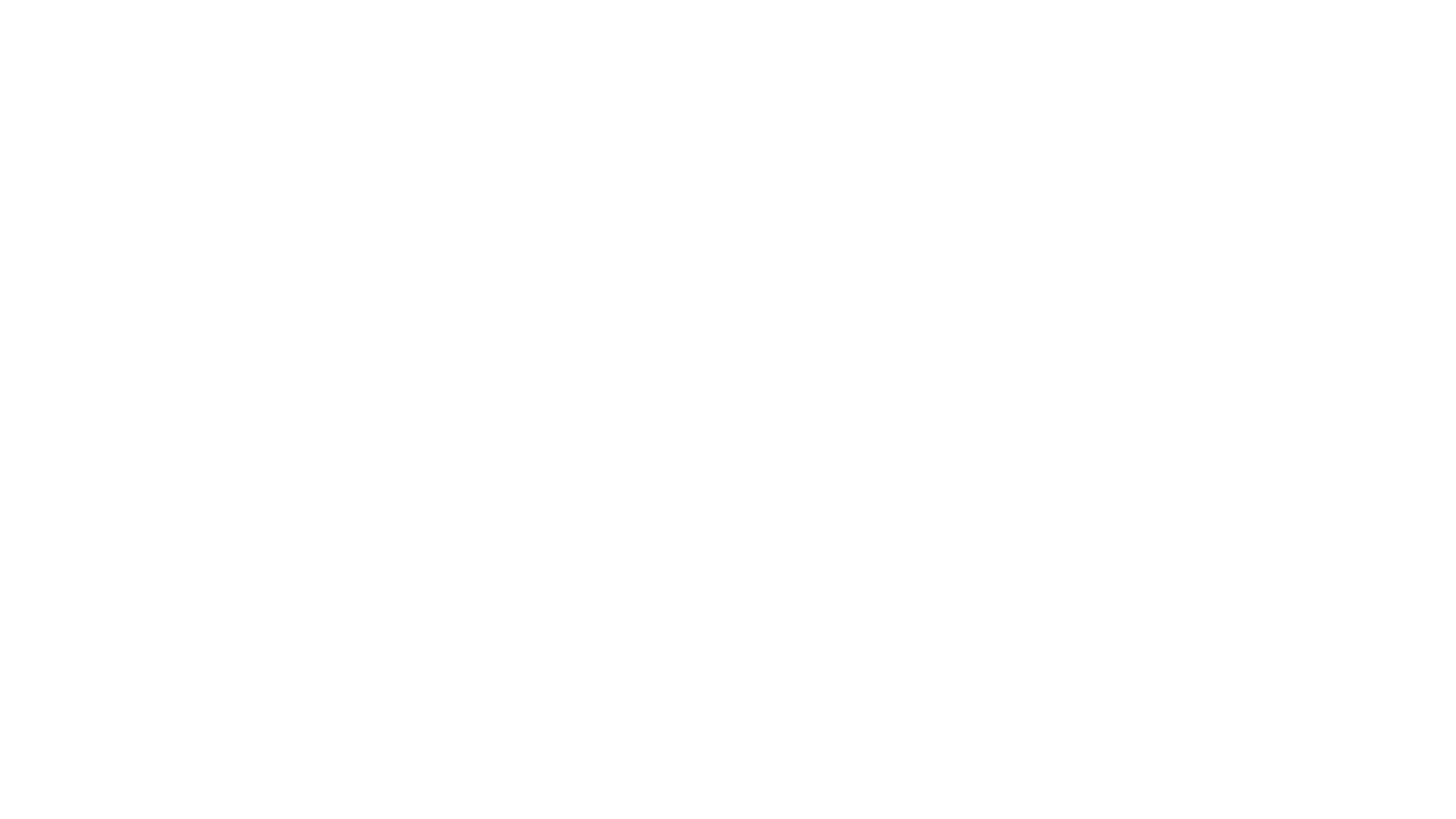 Přehled akcí
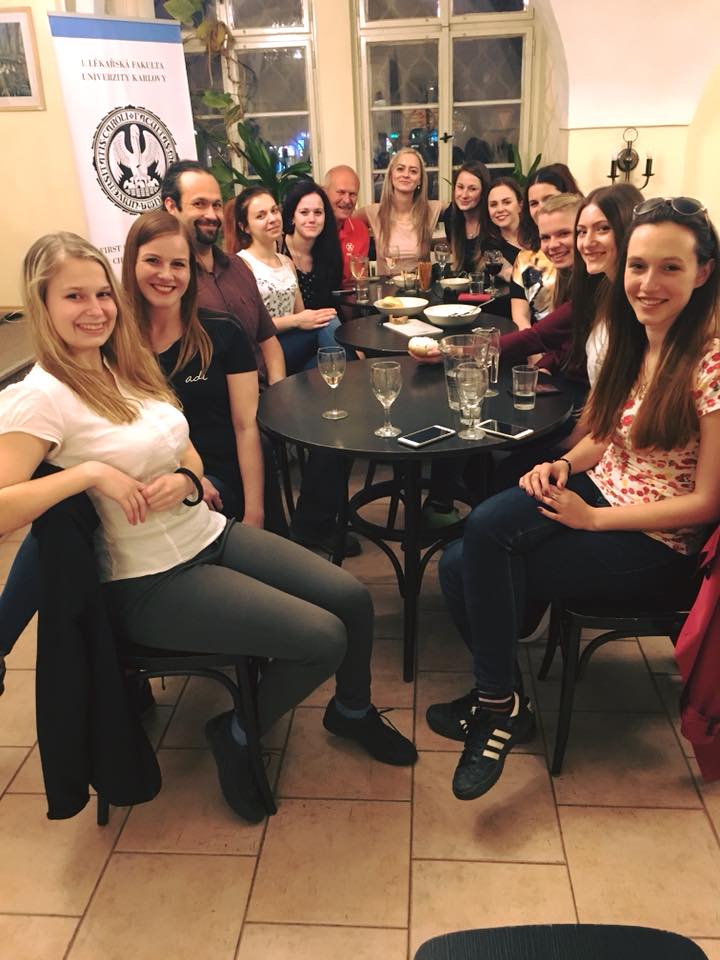 Adibeseda s ministrem zdravotnictví
Neformální setkání
Časa na světovém dni zdraví
Oslavy 70. výročí Apolináře
Veletrh VŠ
A další…
addictology.netadipoint.cz  @addictology.cz	@addictology.studentaddictology.student@gmail.com
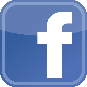 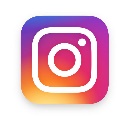 Závěr a prostor pro diskuzi